תכנית הקשר הרב דורימאיר גזה ז"ל
2020
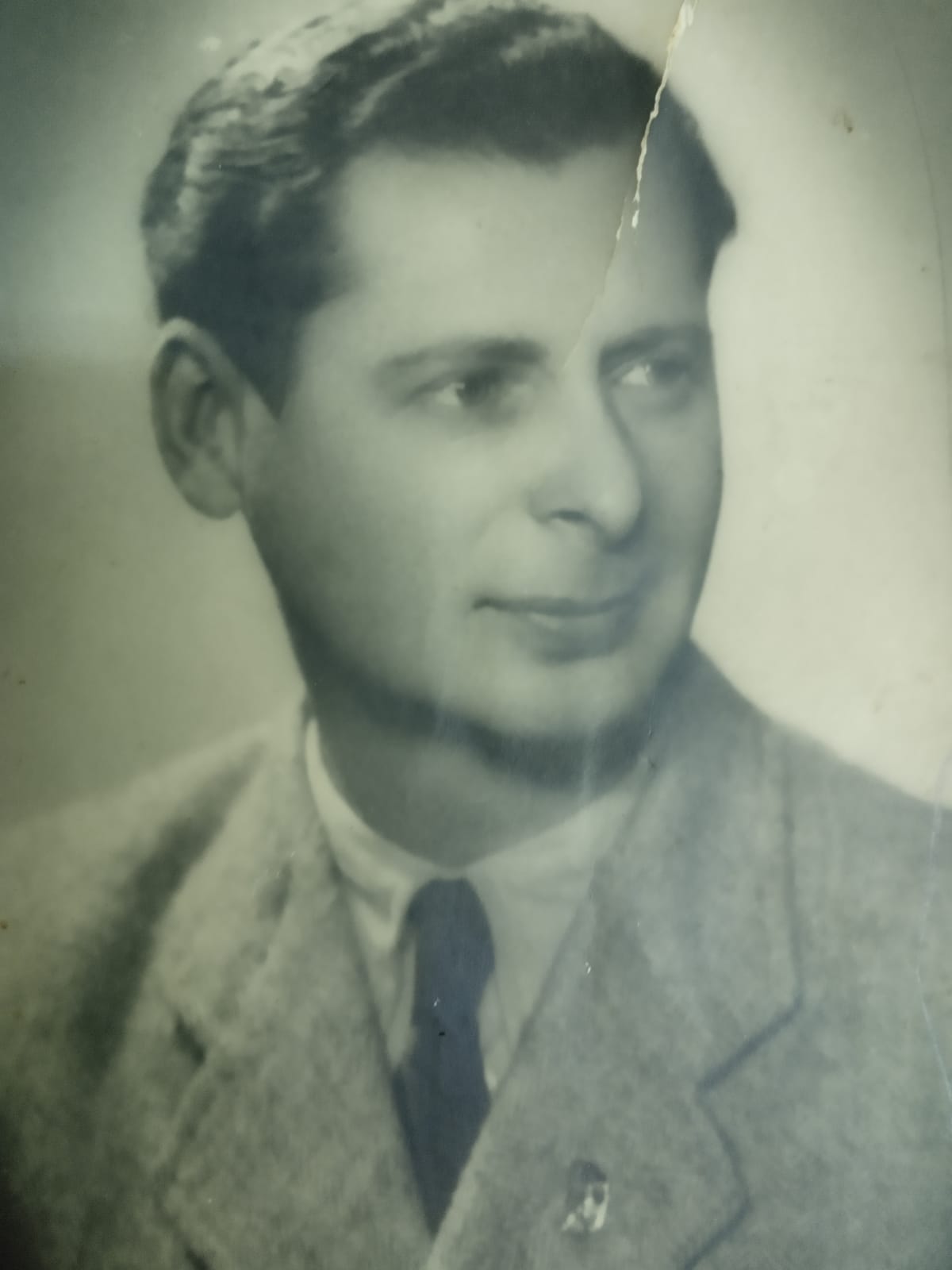 מצגת להנצחת אבי מאיר גזה
מאת: תמי אוריאלי 
והנינה: יעל ז'אק
הקשר הרב דורי הדר השרון 2020
החניכה: אוריאלי תמי, החונך יעל זאק
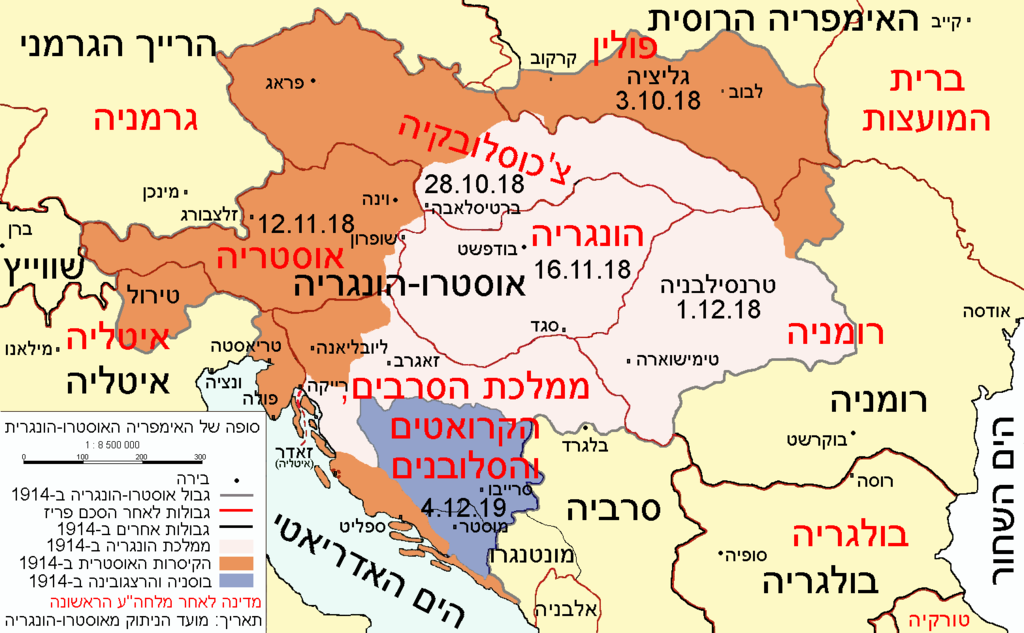 אבי נולד ב- 1910  בעיר ששמה סרמש במחוז טרנסילבניה וזה היה שייך לאימפריה האוסטרו הונגרית.
 	הוא בכור לאביו ישעיהו ואמו שרה. אמו נפטרה בהיוולדו
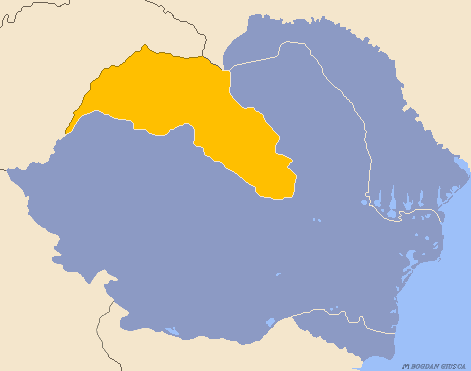 שפת אימו הייתה הונגרית וקצת גרמנית. בהמשך לאחר העברת המחוז לרומניה בעקבות מלחמת העולם, למד גם רומנית.
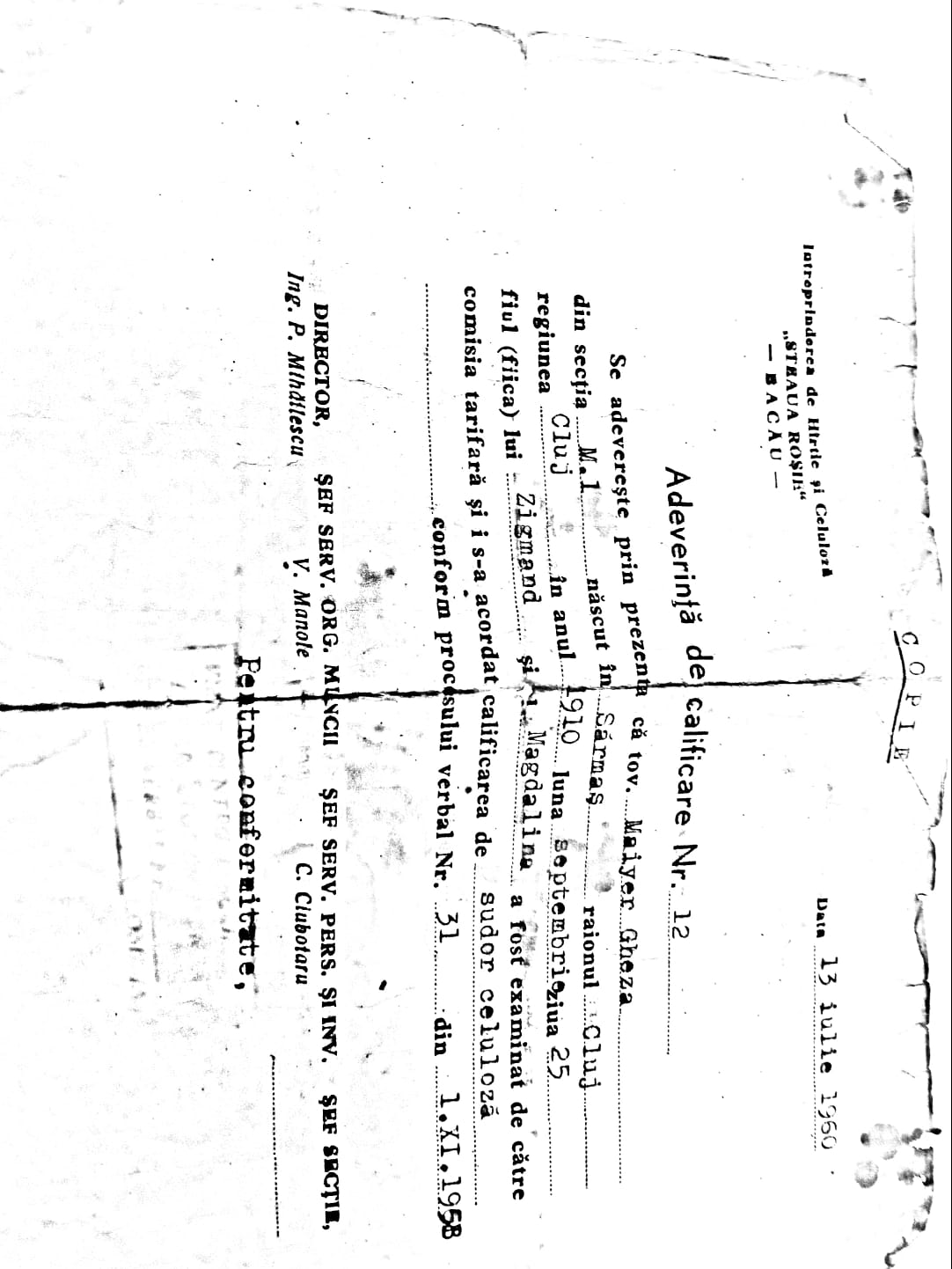 שנותיו הראשונות עברו בחייק המשפחה והוא למד בחדר. בגיל 13 לאחר בר המצווה הוריו החליטו שעליו ללמוד מקצוע ולפרנס את עצמו ולכן שלחו אותו להיות שוליה בביתו של מישהו שלימד אותו מסגרות. בתור שוליה הוא קיבל אוכל ומגורים. כל שנה היה צריך לעבור מבחני התמחות מקצועים וזאת אחת התעודות
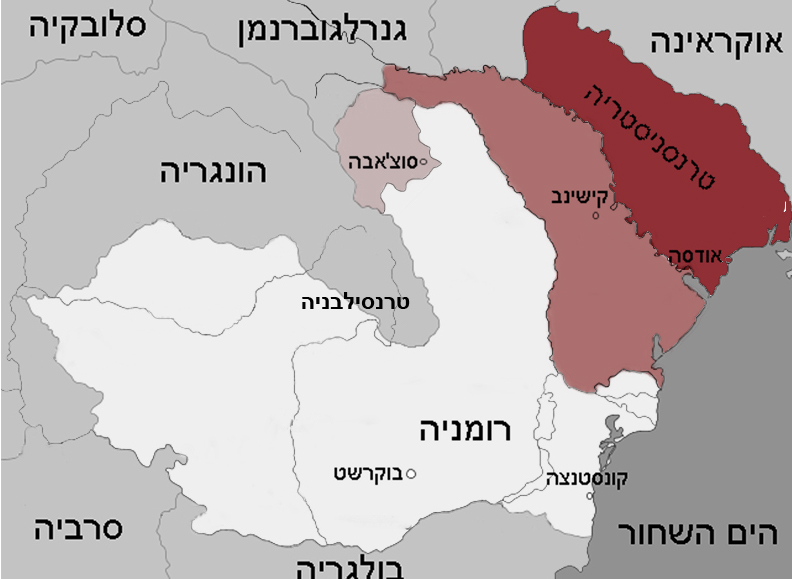 מפגשיו עם משפחתו נהיו נדירים ולאחר לימוד המקצוע הוא נדד בעקבות הפרנסה לכול מיני מקומות .
עם הסכם וינה בין שליטי הונגריה והיטלר, הועברה טרנסילבניה לשליטת ההונגרים.
בסוף נדודיו הוא הגיע לסובטה.
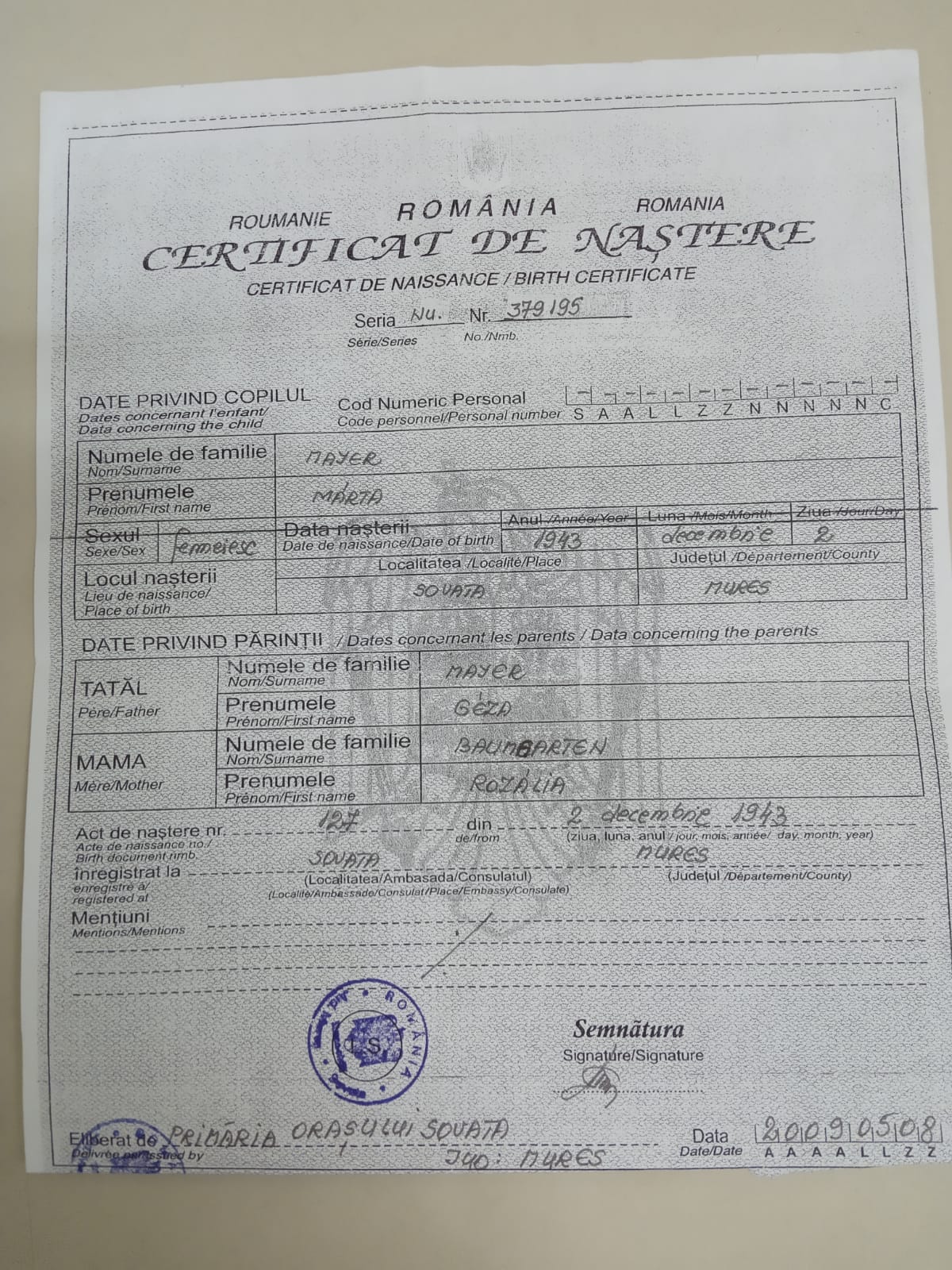 סמוך לכניסת הגרמנים לטרנסילבניה אבי התחתן עם בחורה בשם רוזליה שהוא פגש בסובטה.
לאחר כמה זמן נולדה להם בת בשם מרתה.
עם כניסת הגרמנים להונגריה וטרנסילבניה, הגרמנים התחילו להשמיד את היהודים וממש "צדו" אותם ברחובות.
השמדת היהודים בחבל ארץ זה, היה מן האכזריים וה"יעילים" שהיו באותו הזמן ברומניה.
חתונה משפחתית
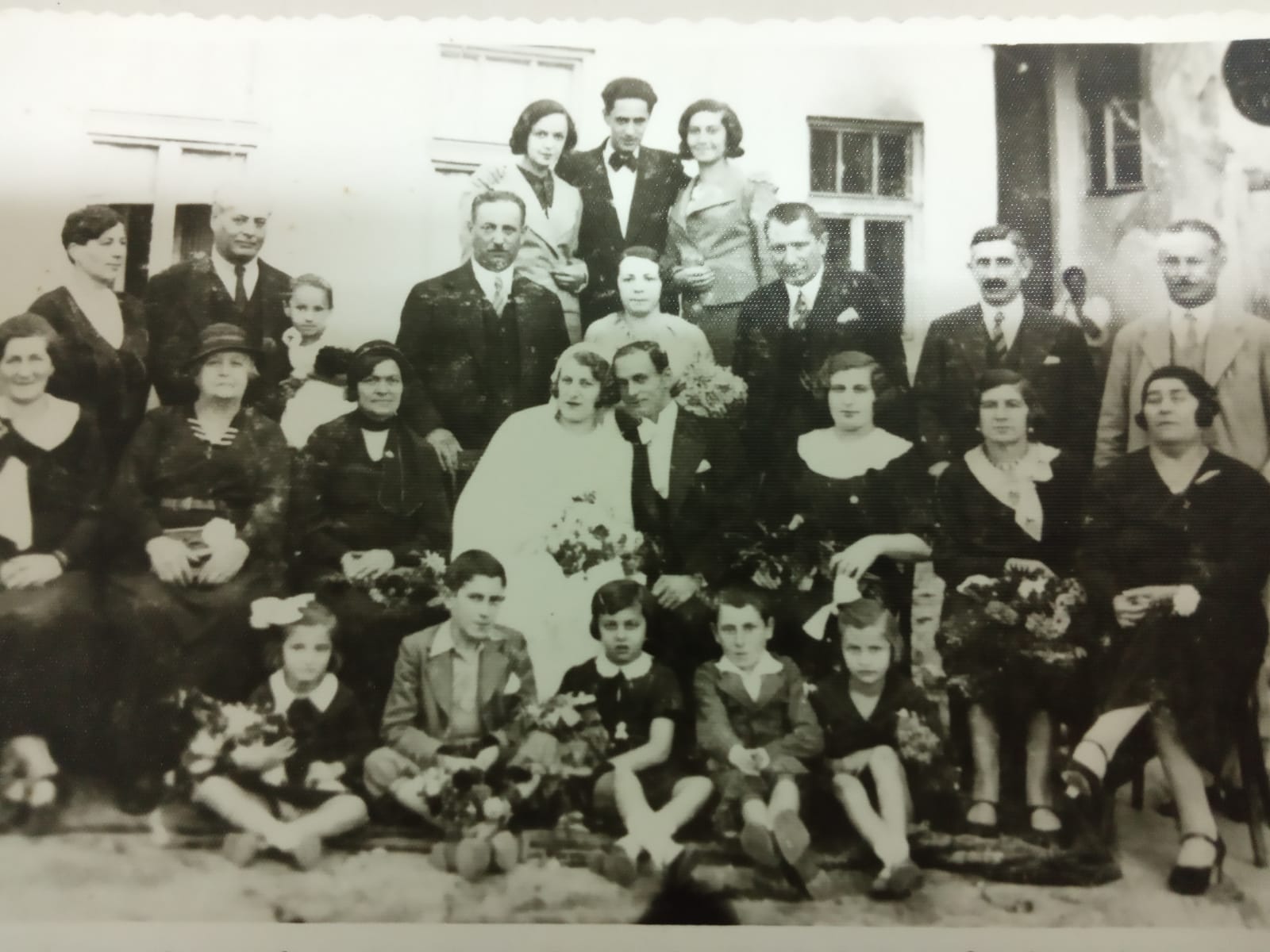 אביו של אבי
דודיו של אבי
כל האנשים בתמונה זו נספו במחנה אושוויץ.
אבי היחיד ששרד ממשפחתו.
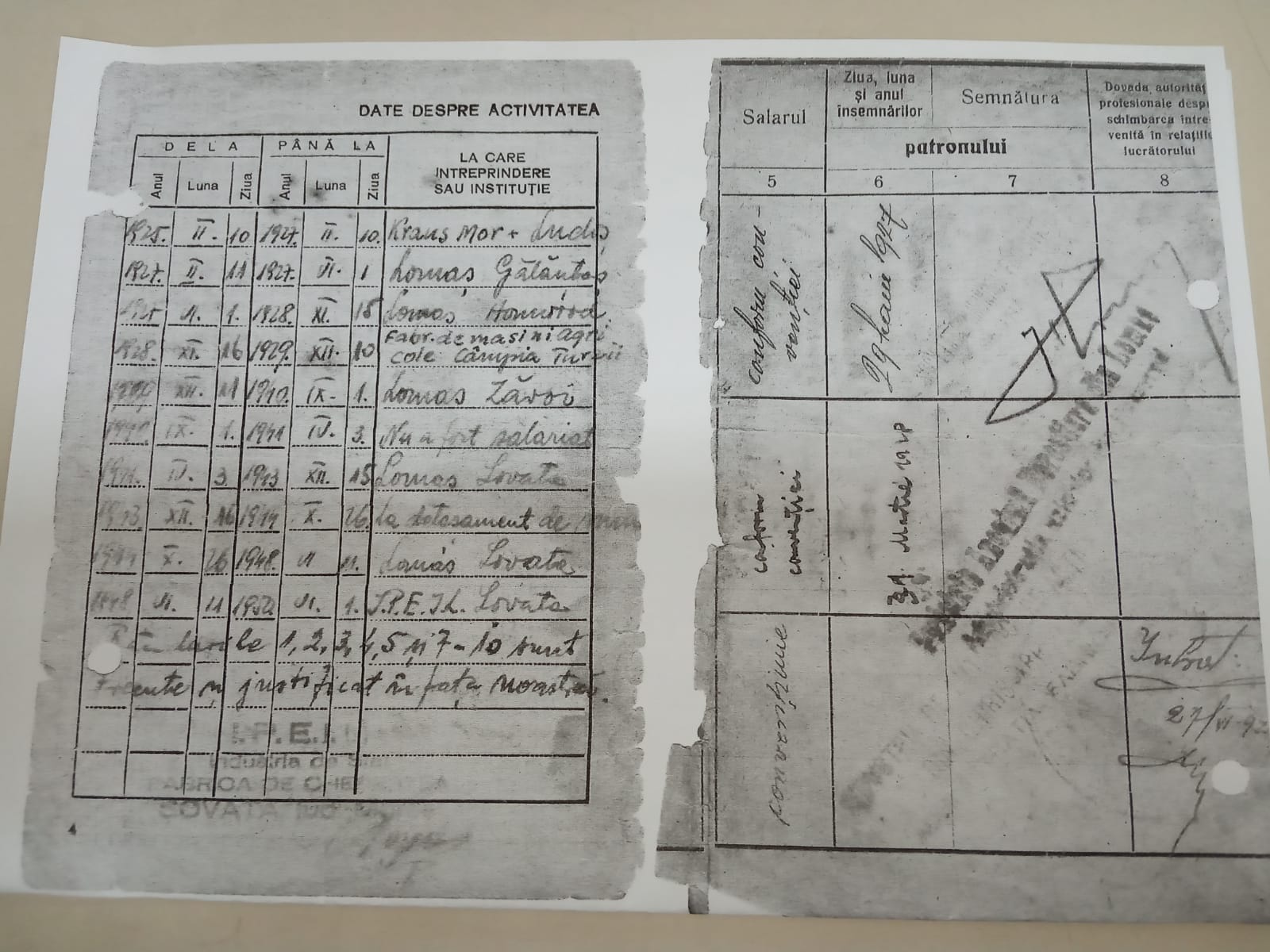 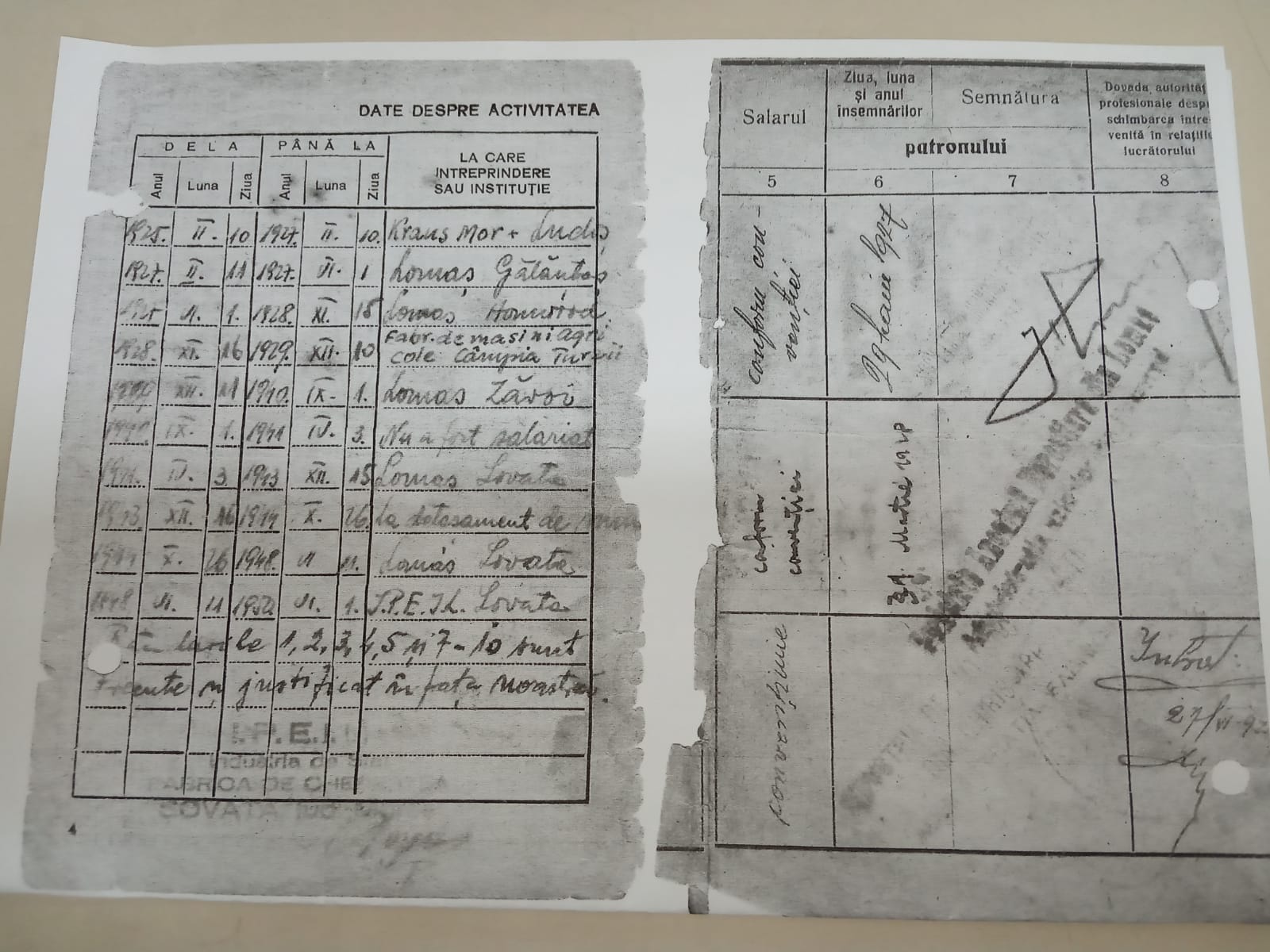 באחת האקציות (הגרמנים היו תופסים יהודים אפילו באמצע הרחוב) תפסו את אבי ושלחו אותו למחנה עבודת פרך.
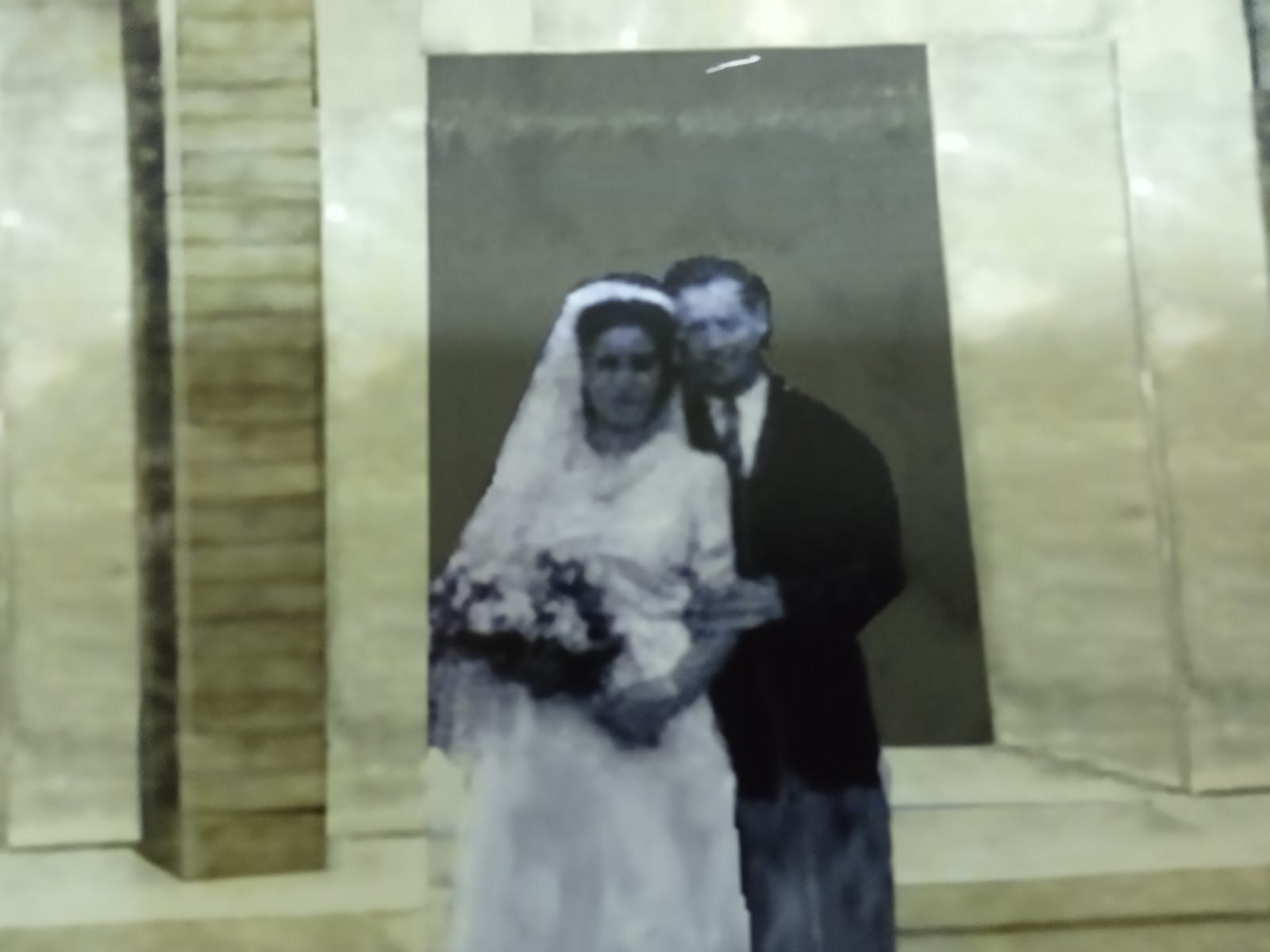 לאחר כמה שנים הוא הכיר את אימי (רחל) וכך הגעתי לעולם.
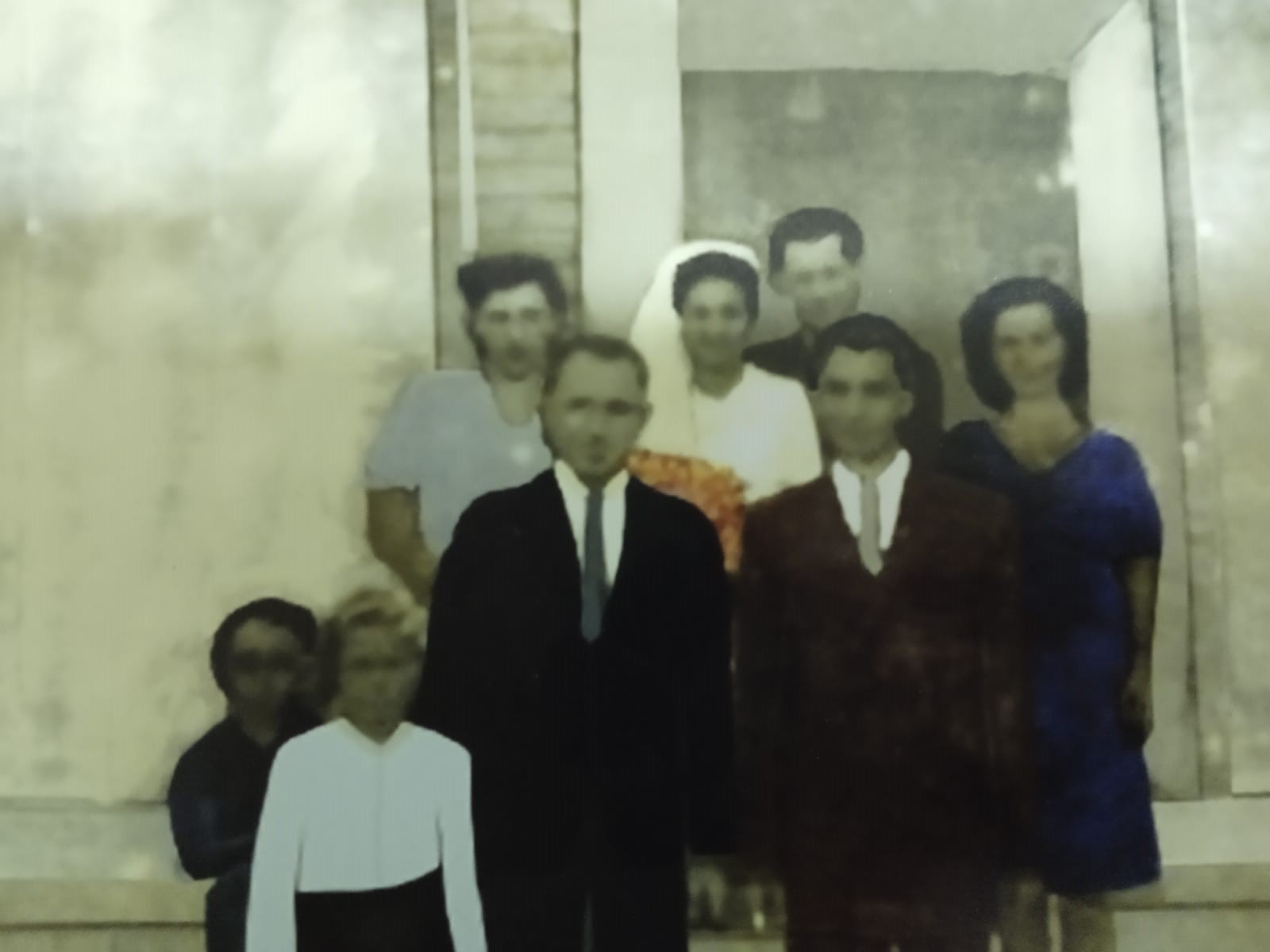 אלו הורי
האחות הקטנה של אמי (אני)
אני בת יחידה להורי. אבי אחרי שראה וחווה את זוועות השואה לא רצה בילדים.
בזיכרוני נישאר רגע שבא אלינו איש שלא ידעתי מי הוא והוא סיפר מה עלה בגורל מישפחתו. זאת היתה עדות בגוף ראשון (בדיעבד התברר שהאיש היה אח של אשתו הראשונה של אבי. הם נלקחו יחד עם כל יהודי טרנסילבניה לאשוויץ) הם כמובן לא שרדו.
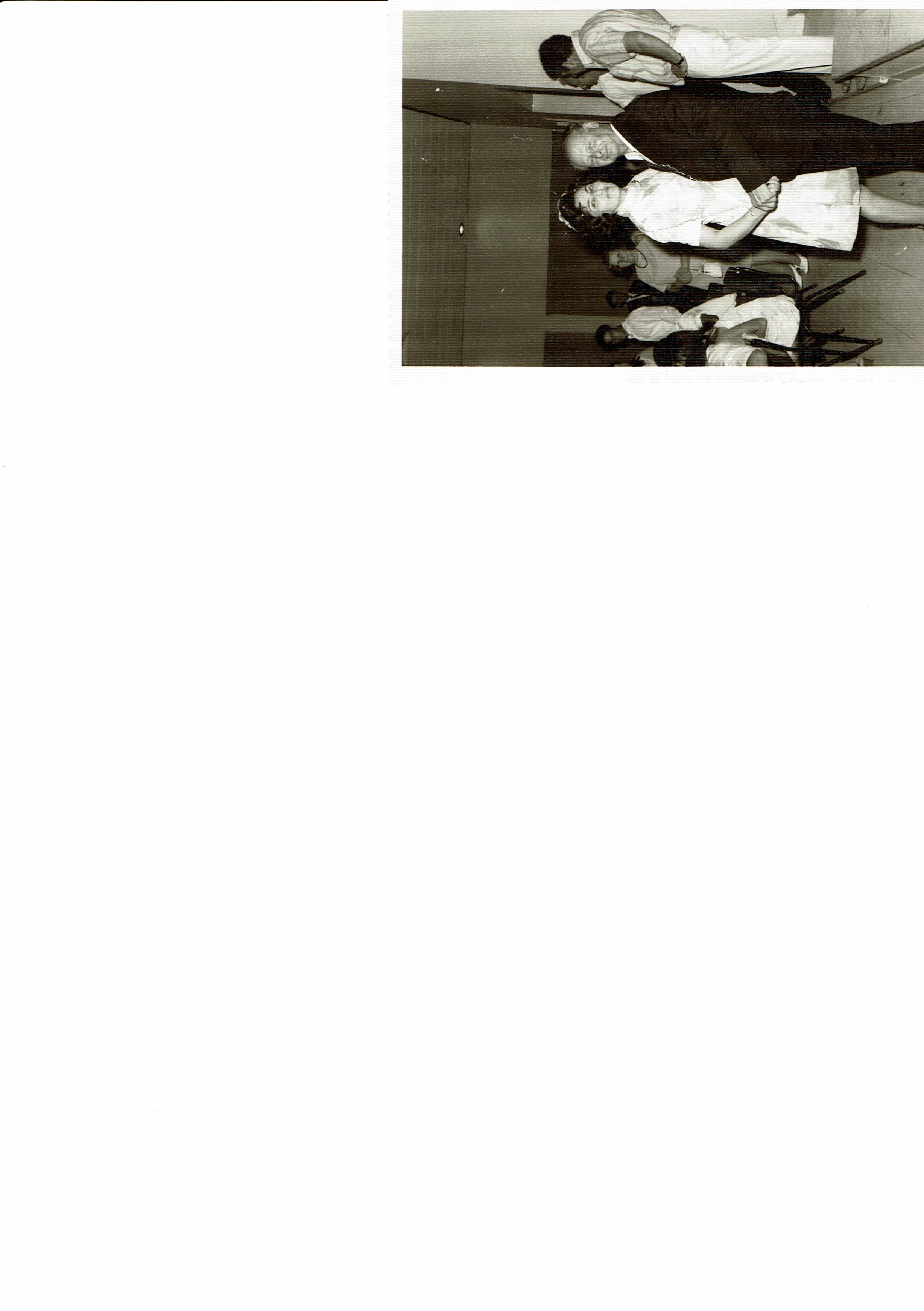 הורי ביום חתונתי
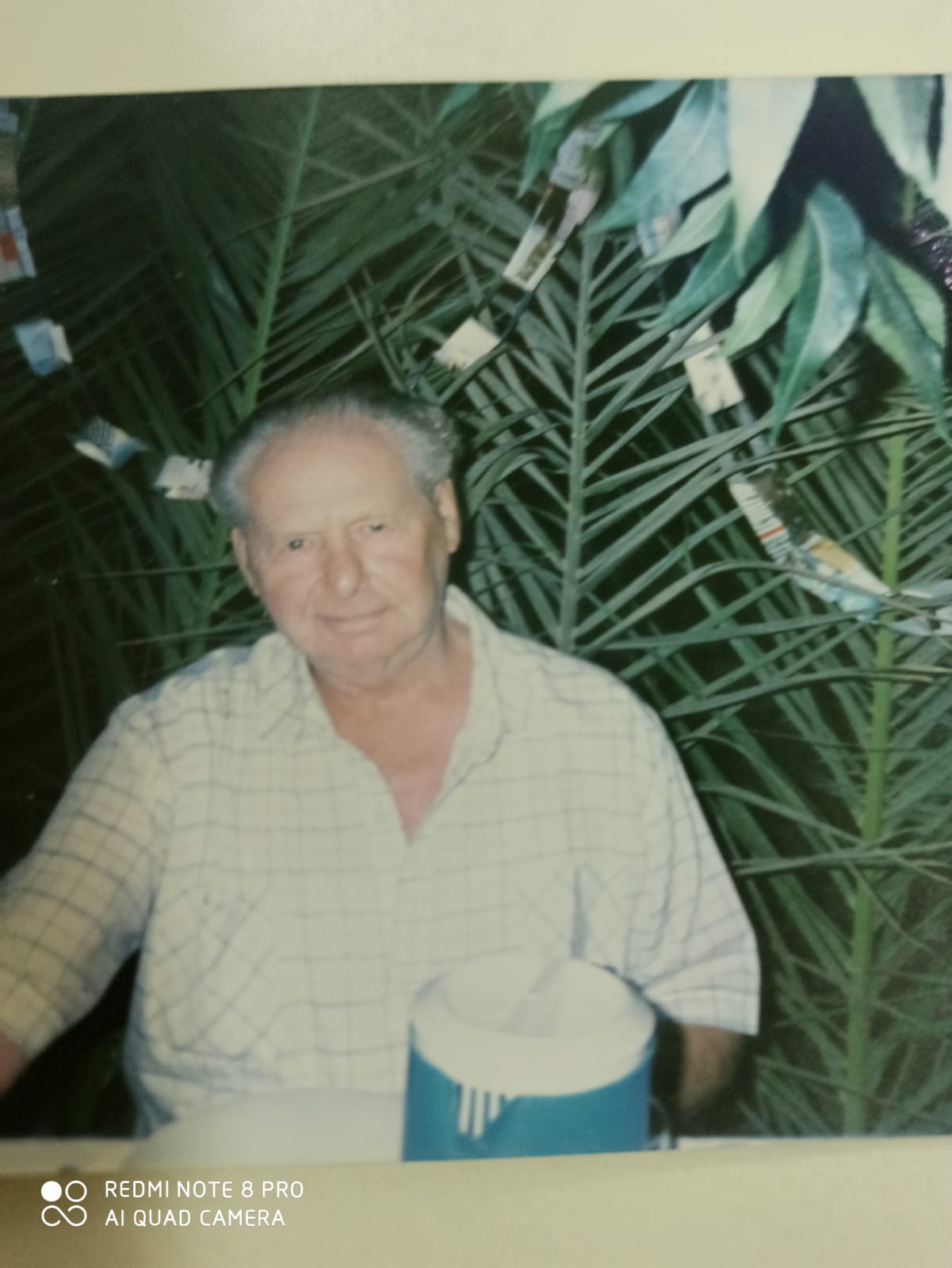 אבי בחג סוכות
שנה לפני שניפטר
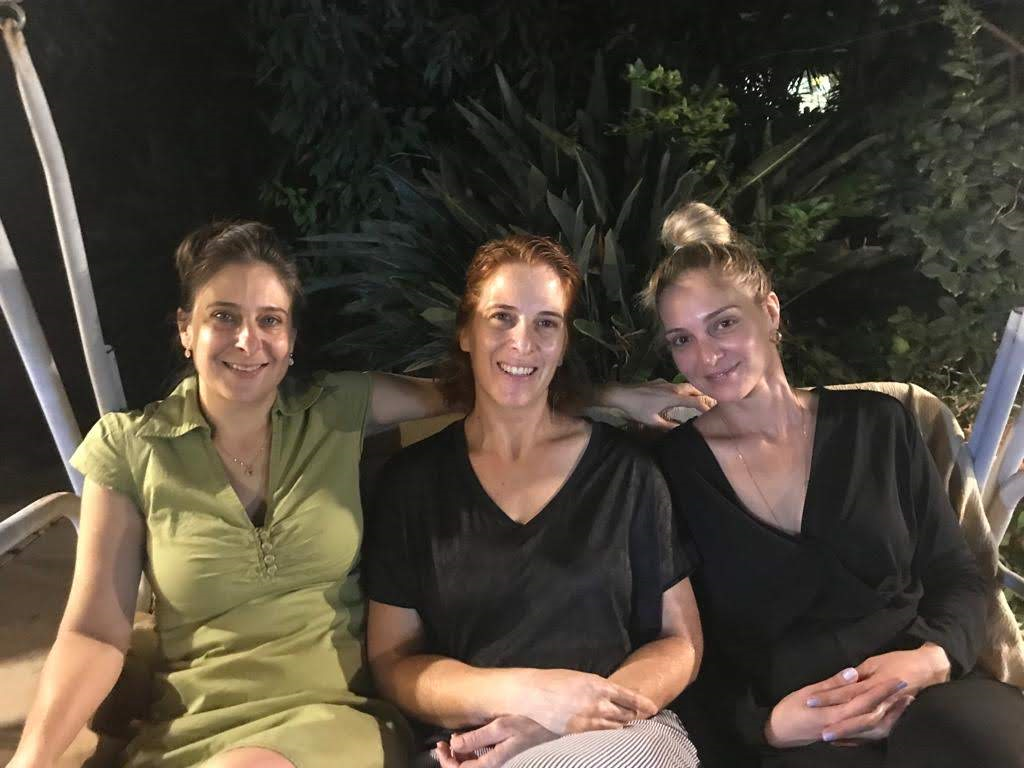 אורית מור 
ושחר בנותי ונכדותיו של אבי
אבי מהיותו בודד ללא משפחה רחבה, זכה דרכי למשפחה מורחבת.
הוא זכה לנכדים ואפילו הספיק לראות נינה אחת.
אביגיל צורי
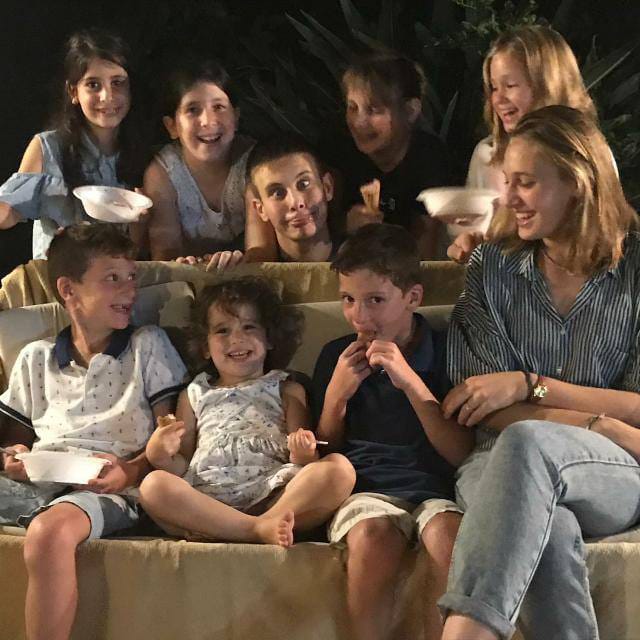 גלי ז'אק
יעל ז'אק
נילי ורפל
אודי צורי
דניאלה צורי
אייל ורפל
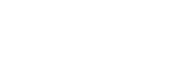 עמית ורפל
תמר ז'אק
אלו הם כל נכדי וניניו של אבי
עץ משפחתי
נילי
עמית
גלי
תמר
יעל
אייל
דניאלה
אביגיל
אודי
אילנית אוריאלי
מור ואבי ז'אק
שחר ועופר ורפל
אורית וטל צורי
גיורא     ותמי
גזה מאיר ורחל מאיר
סיכום
יעל: היה לי מאוד כיף לעבוד עם סבתא וללמוד ממנה דברים חדשים, מאוד נהניתי לעשות את הפרויקט. שמחתי מאוד שסבתא נפתחה בפני וסיפרה את הידוע לה על סבא רבא שלי, זה הוסיף לי ידע על המשפחה שלי.
תמי: נהנתי מאוד לעבוד עם הנכדה שלי וגם מאוד התרגשתי מזה שיכולתי להעביר לה את המעט שידוע לי על קורות חייו של אבי. למיטב ידיעתי, אני היחידה שמספרת את קורותיו ומזכירה את קיומם של אישתו וביתו הראשונות. היה לי הזכות והעונג לעשות זאת עם נכדתי ונינתו.
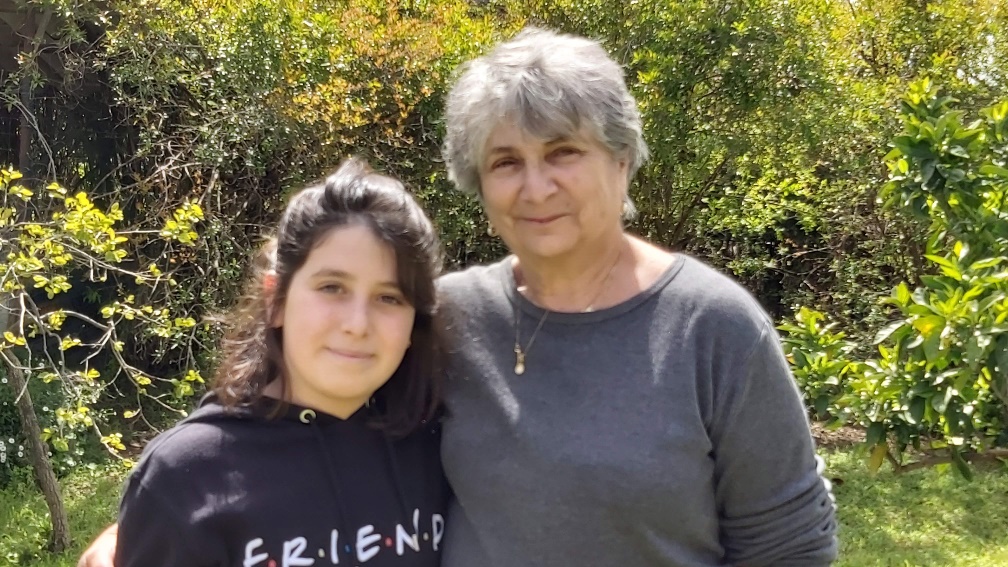